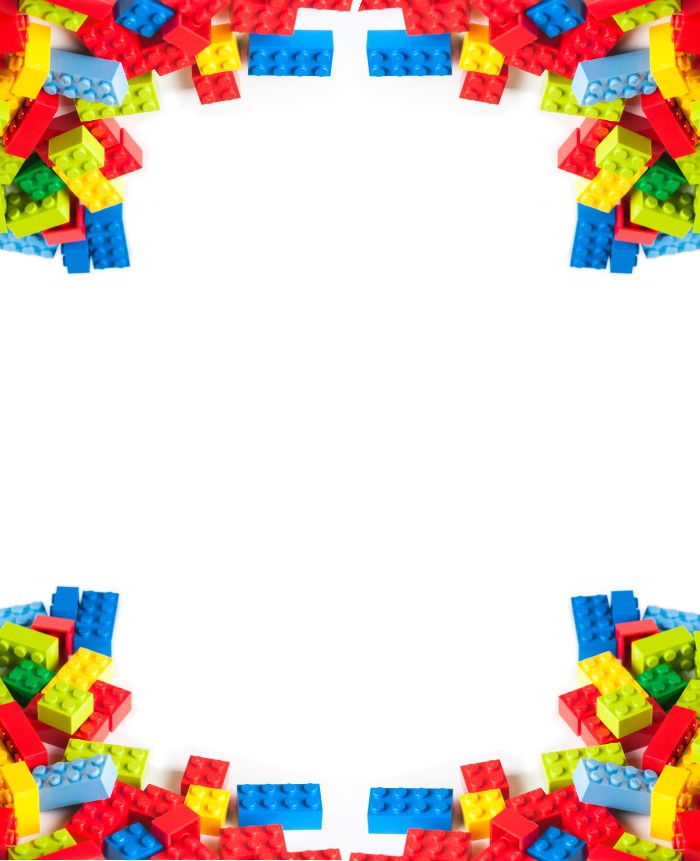 Мастер-класс: «Использование Лего-конструирования во внеурочной деятельности»
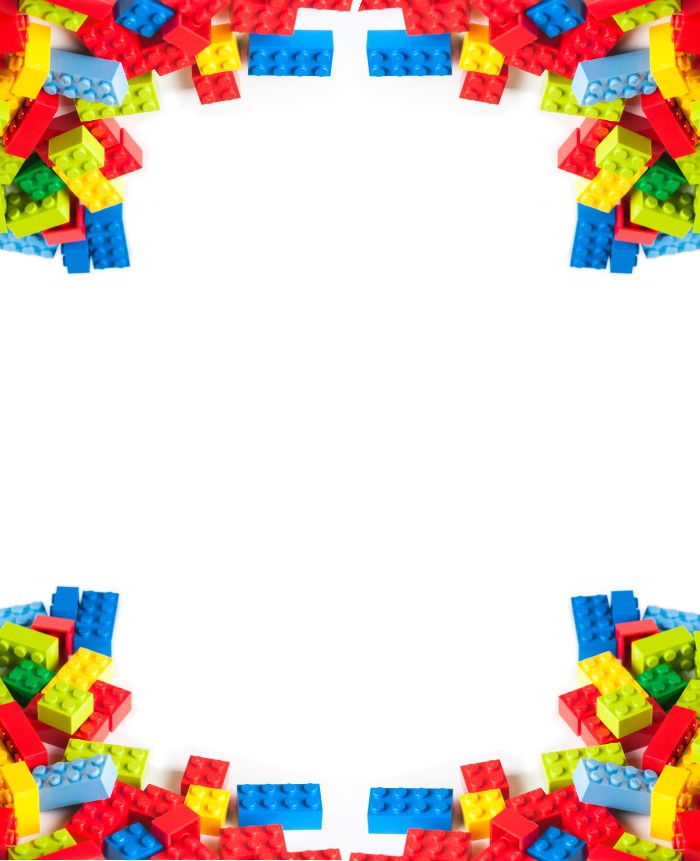 Лего «Технология и физика»
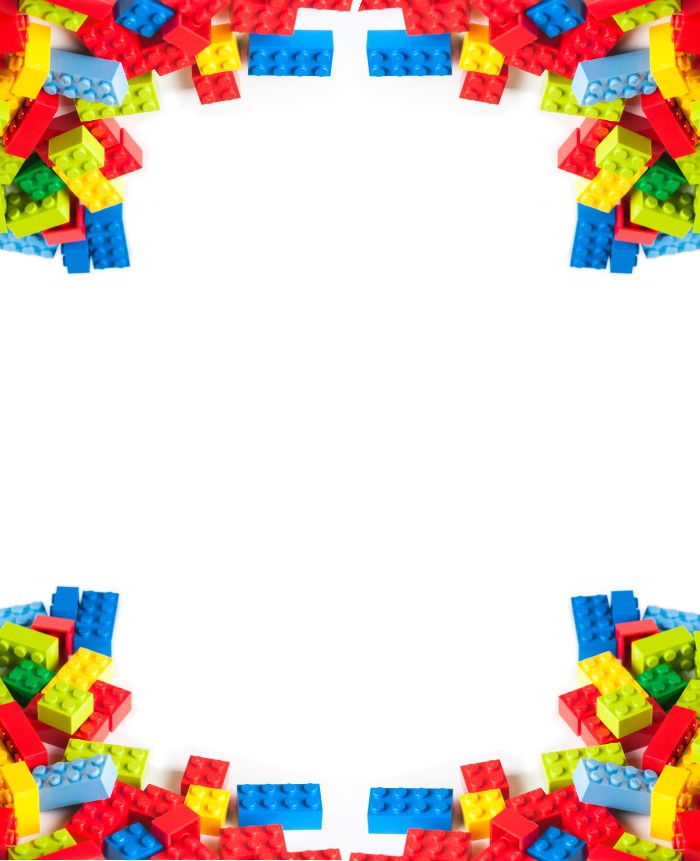 Лего «Технология и физика»
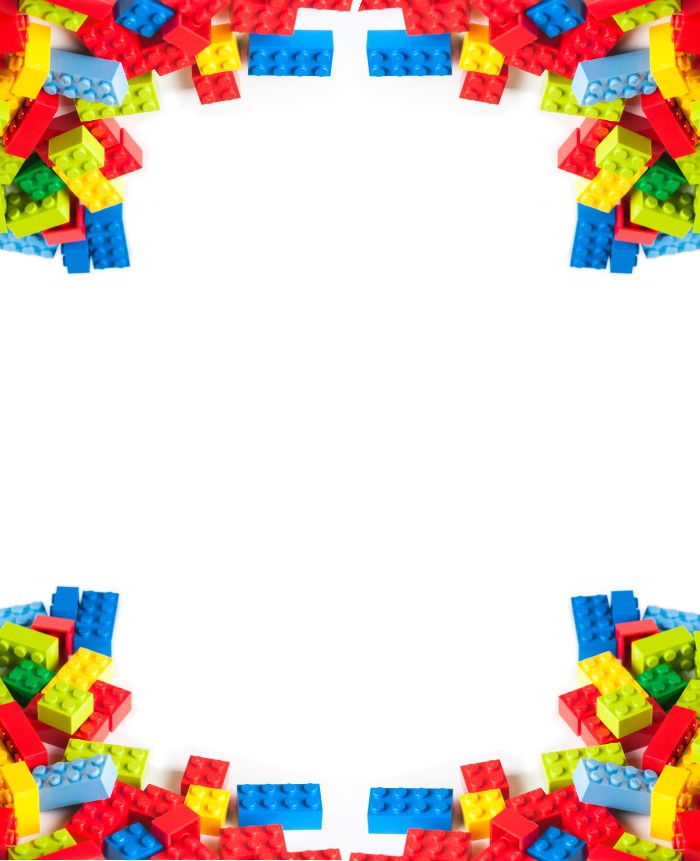 «Определение средней скорости равномерного движения»
Формула расчета скорости:
S
t
ʋ =
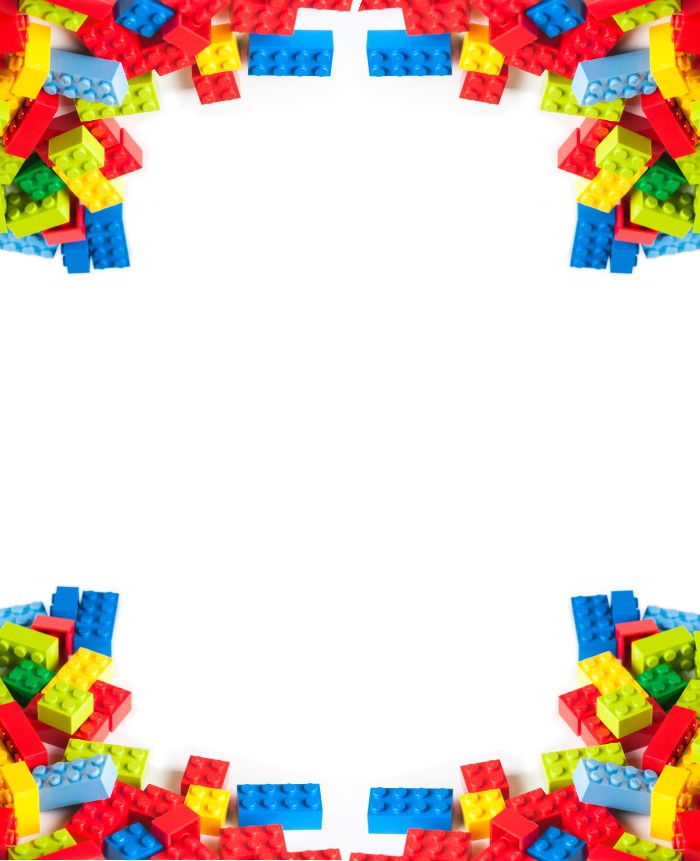 «Определение средней скорости равномерного движения»
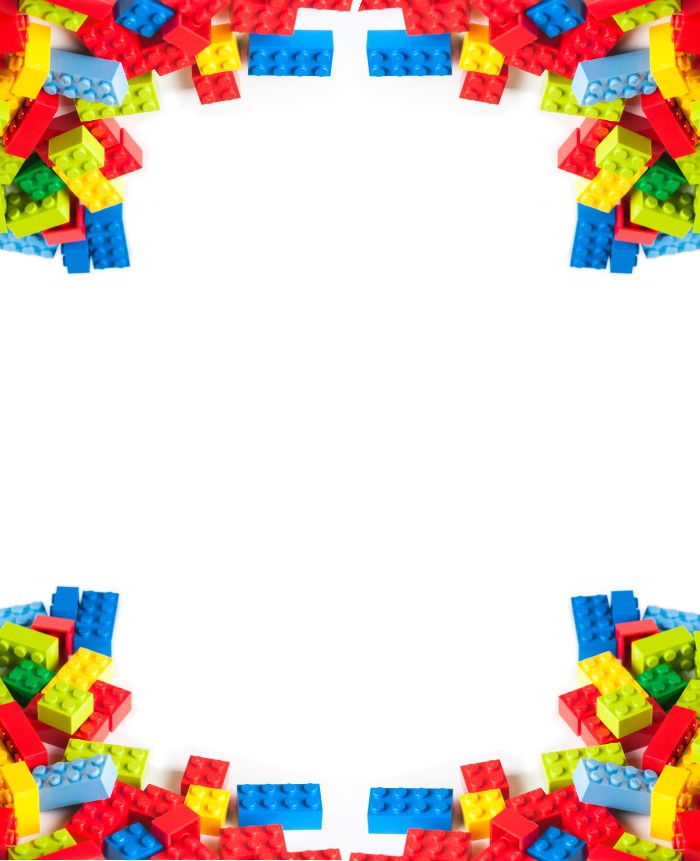 СОБЛЮДАЙТЕ    ПРАВИЛА!
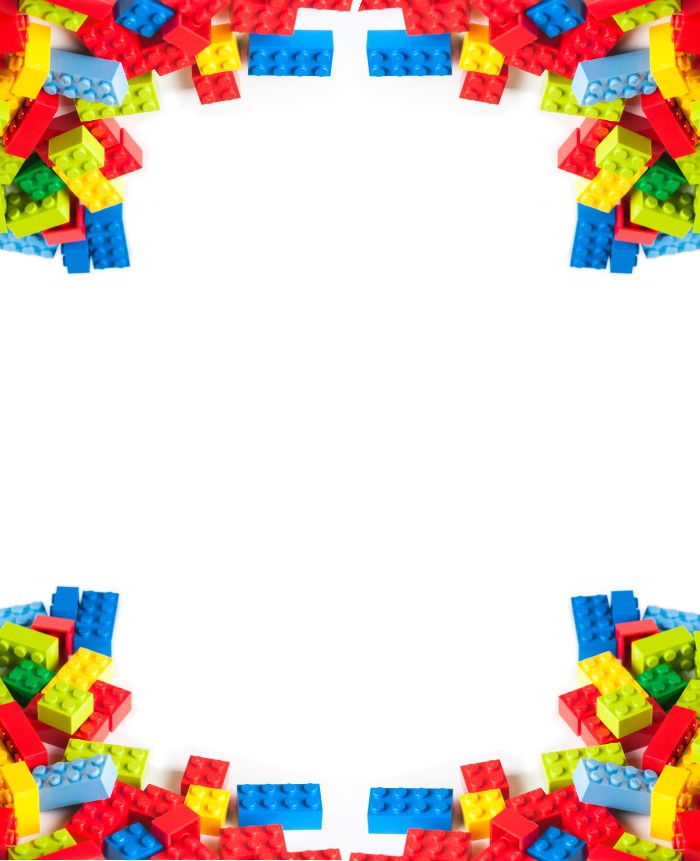 «Определение средней скорости равномерного движения»
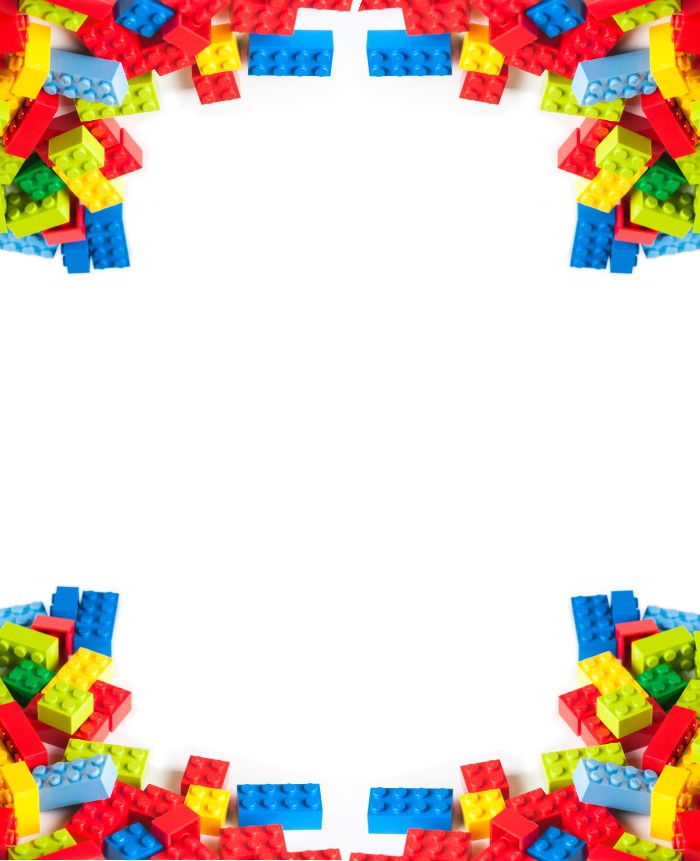 СПАСИБО ЗА ВНИМАНИЕ!